ROČNÍ OBDOBÍ
ČLOVĚK A JEHO SVĚT
2. – 3. TŘÍDA
ODPOVĚZ NA OTÁZKY:
Kolik ročních období se za rok střídá? _________________________________
Dokážeš vyjmenovat všechny roční období? ________________________________________________________ 
Které roční období máš nejradši? ________________________
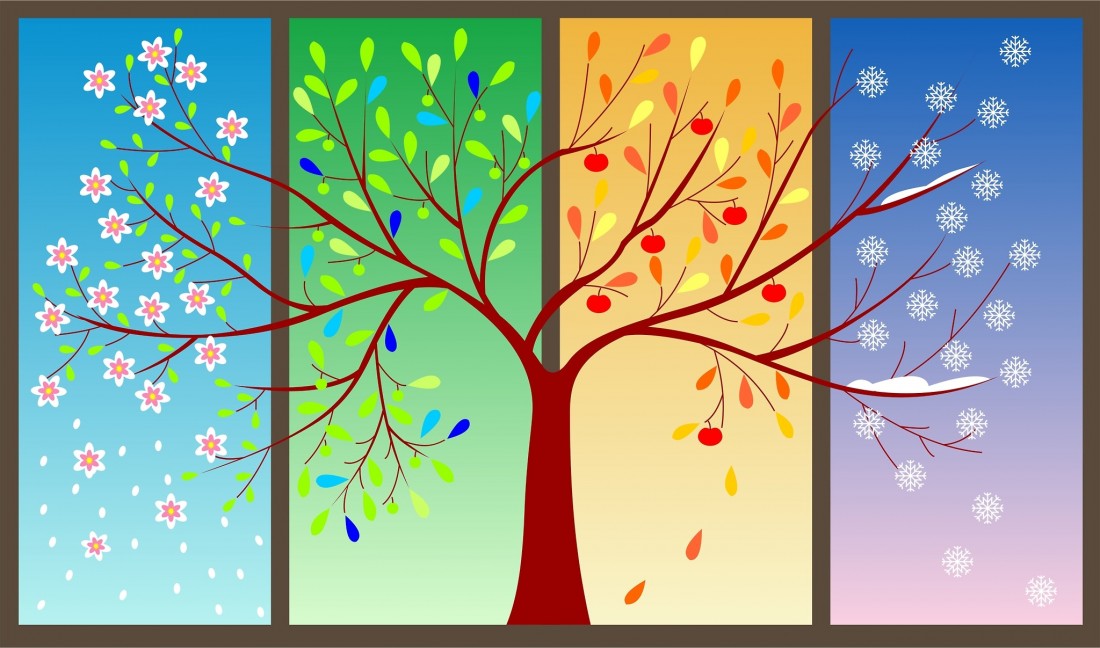 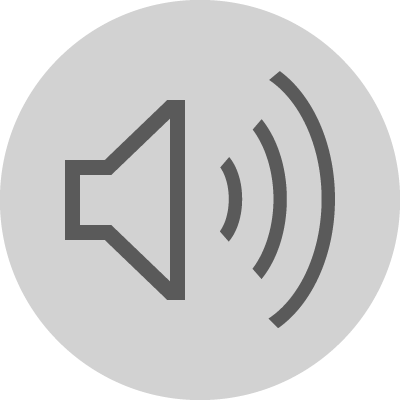 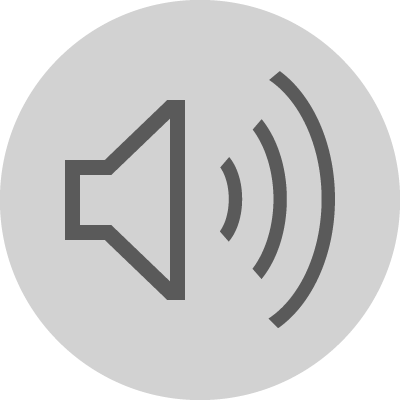 Víš, které měsíce patří do jakého ročního období? Doplň:
BŘEZEN 

PROSINEC 

ČERVEN 

DUBEN 

ŘÍJEN 

ČERVENEC
JARO 

LÉTO 

PODZIM 

ZIMA
LEDEN 

ÚNOR 

LISTOPAD 

SRPEN 

ZÁŘÍ 

KVĚTEN
SPRÁVNÁ ODPOVĚĎ:
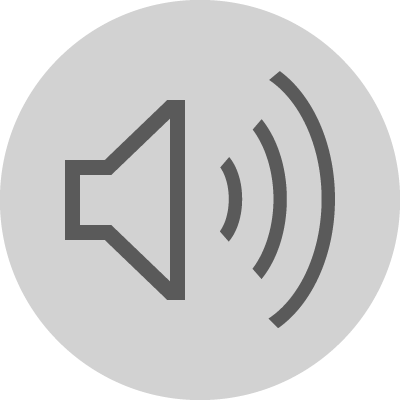 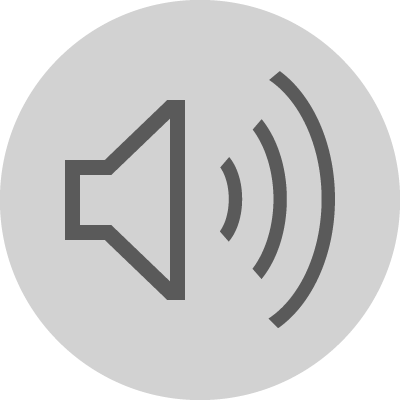 JARO
Podle čeho poznáme, že je jaro? _______________________________________________________________________
Co se děje na jaře v přírodě? ______________________________________________________________________________________________________________________________________________
Zakroužkuj obrázky, které patří k jaru
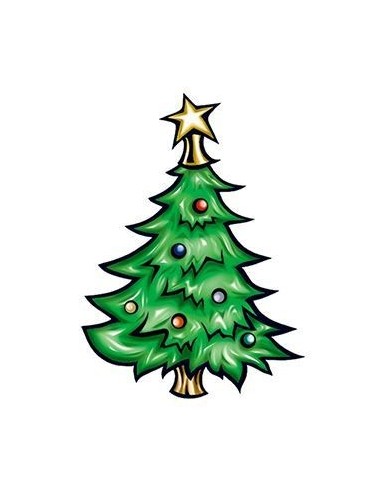 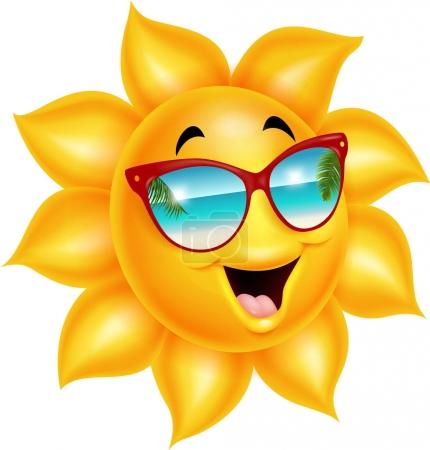 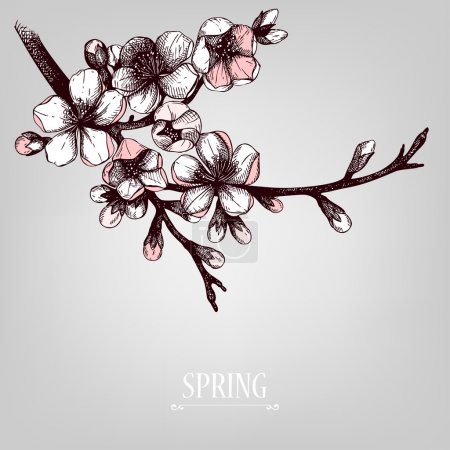 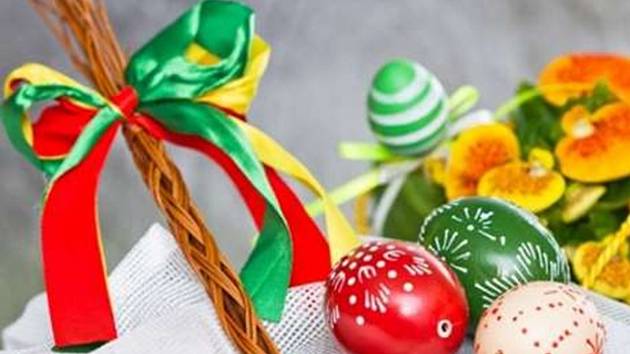 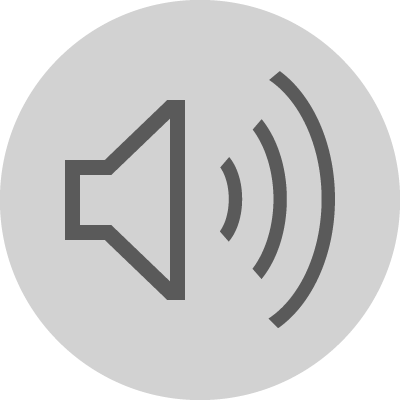 LÉTO
Co si představíš pod pojmem léto? ___________________________________________________________
Víš jak dlouho trvají letní prázdniny a jaké to jsou měsíce? ______________________________________________________________________________________________________________________________________________
Zakroužkuj obrázky, které souvisejí s létem
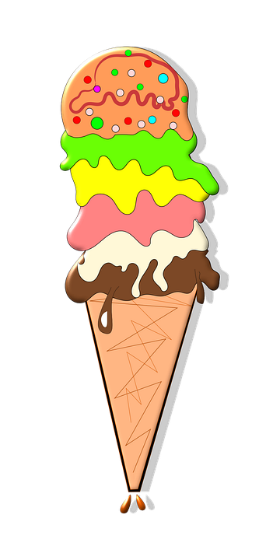 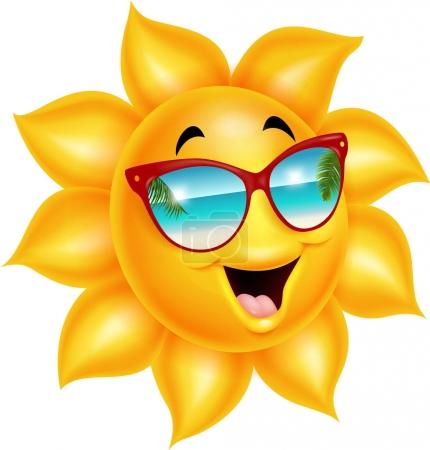 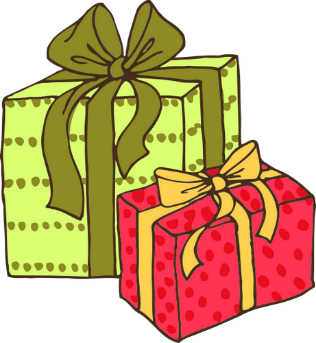 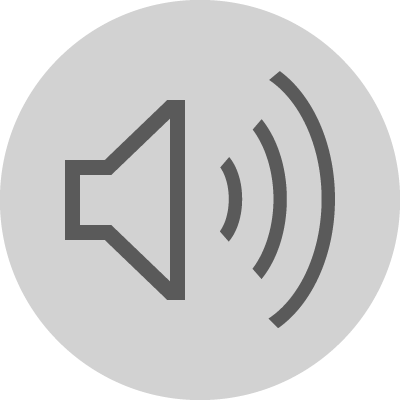 PODZIM
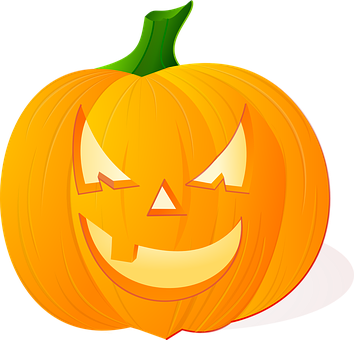 Vylušti přesmyčky: Lidatpos - _ _ _ _ _ _ _ _ Ýněd - _ _ _ _ Édťš - _ _ _ _ 
Doplň: 1. Na podzim padá barevné _________. 2. __________ je svátek, který se slaví v Americe. 3. Na ___________ zapalujeme svíčky na hřbitově.
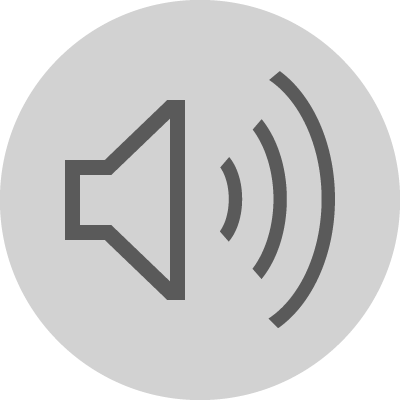 Víš, kdo má svátek poslední den v roce? ___________________________________
Doplň: V zimě zdobíme na Vánoce ____________. 
Kolik je adventních neděl? ________________________
Zakroužkuj obrázky, které se týkají zimy:
ZIMA
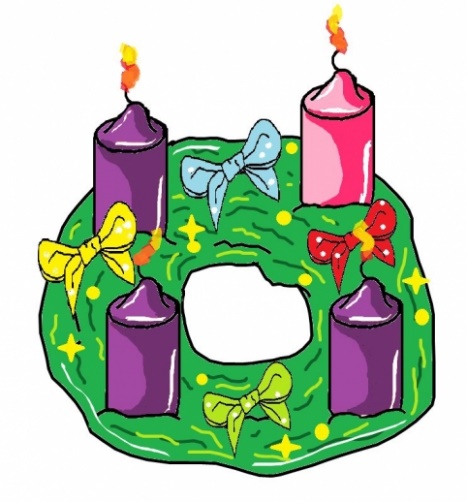 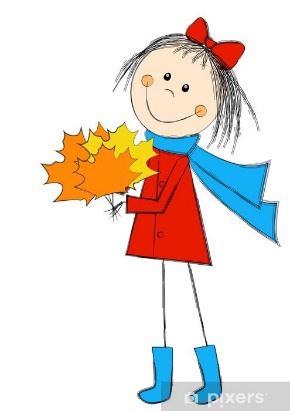 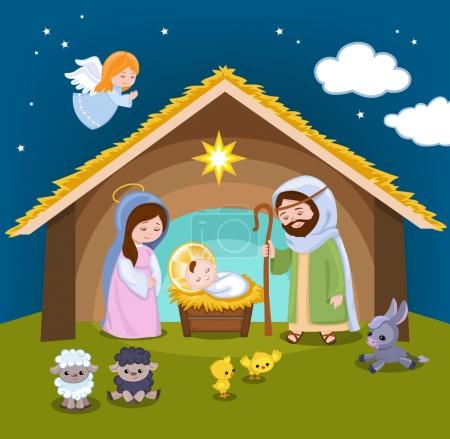 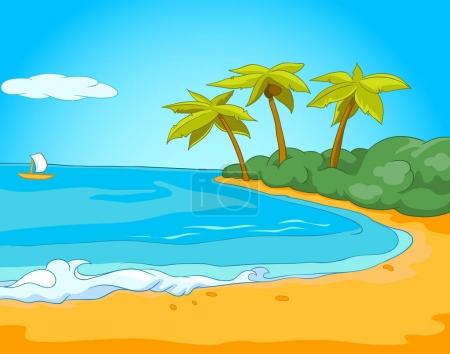 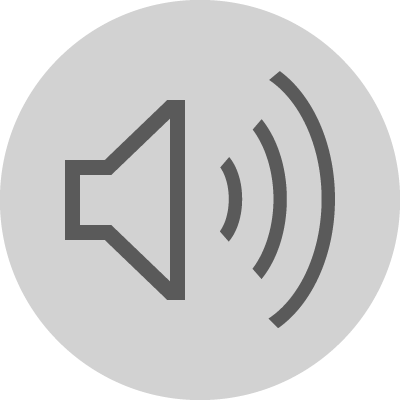 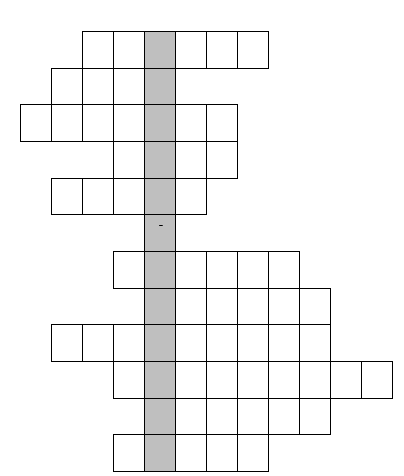 VYLUŠTI TAJENKU
Jaký je šestý měsíc? 
Léto, podzim, zima a ….? 
Na Vánoce se snídá? 
V zimě padá bílý ….?
Maminka dává _________ plný cukroví.
O Vánocích zpíváme …… 
V čem vidíme panenku Mariu, Josefa, Ježíška a zvířátka? 
Jak se nazývá den, kdy přichází Ježíšek? 
Kam se jezdí o letních prázdninách? 
V létě se můžeme koupat v moři, nebo na zahradě v …..
Jakou barvu má sníh? 
TAJENKA: _ _ _ _ _        _ _ _ _ _ _
OBRÁZKY
https://www.ucitelnice.cz/produkt/2134
http://www.campanus.cz/cizkova/wp-content/uploads/sites/56/2017/08/Pohyby-Zem%C4%9B-Den-Noc-Ro%C4%8Dn%C3%AD-obdob%C3%AD.pdf
https://fotky-foto.cz/fotobanka/vektorove-jaro-design-pro-vasi-kartu-nebo-pozvani-s-rucne-kreslenou-kvetouci-ovocne-stromy-vetvicka-ilustrace(4-42789627)/
https://fotky-foto.cz/fotobanka/kreslena-postavicka-slunecni-bryle(4-153557098)/
https://potetuj.cz/svatky-a-prilezitosti/511-vanocni-stromecek-nalepovaci-tetovani.html
https://klatovsky.denik.cz/ctenar-reporter/velikonoce-20200407.html
https://pixabay.com/cs/vectors/zmrzlina-kreslen%C3%BD-film-ledu-1294800/
https://obrazky.superia.cz/vanoce/vanocni_darky-nahled-velky.php
https://fotky-foto.cz/fotobanka/sada-prvku-vanocni-sceny-kresleny-betlem-svata-rodina(4-91820188)/
https://www.skolnicasopis.cz/index.php?cla=619
https://fotky-foto.cz/fotobanka/kreslena-pozadi-tropicke-plaze-a-more(4-129371840)/